Endemic Flora Under Protection              of Manisa/Turkey
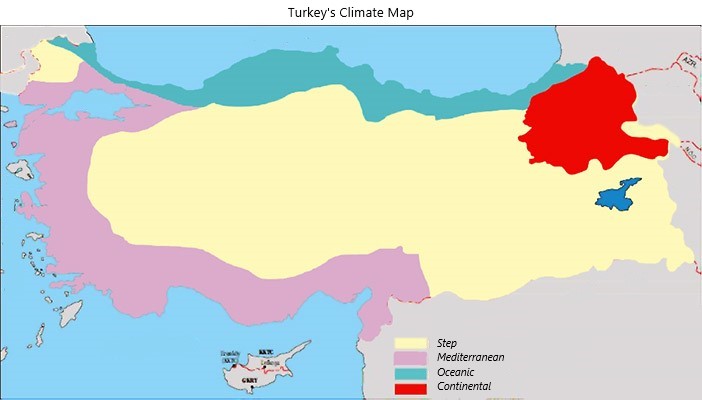 Turkey is a country which contains different climates such as mild Mediterranean climate, Continental climate, Oceanic climate.
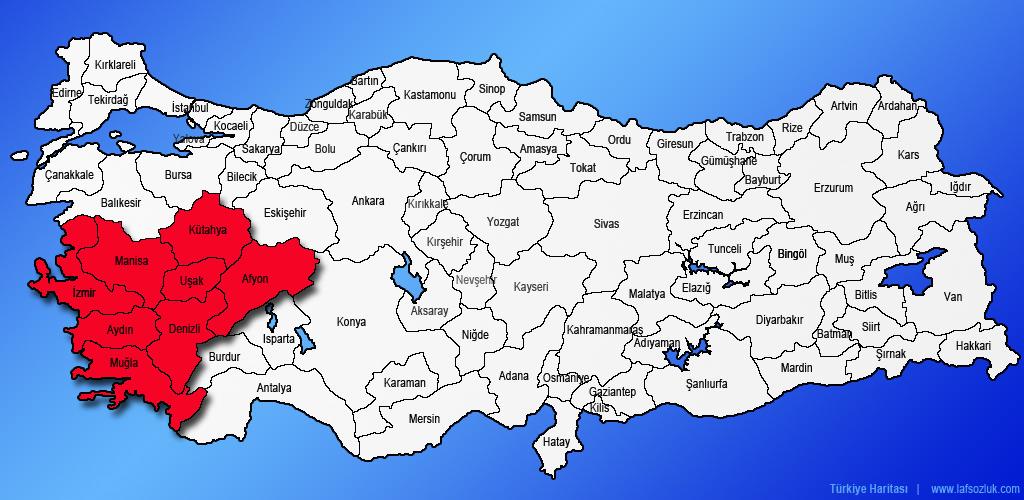 Eagen Region is a region which you can see many endemic spieces.
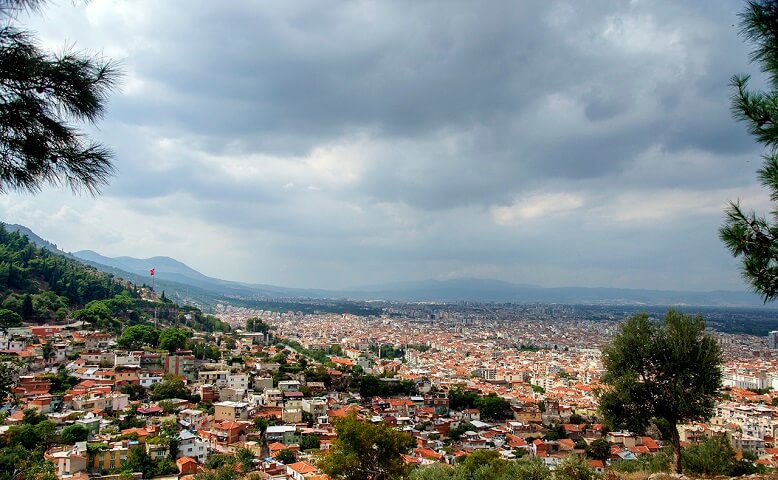 Our province Manisa is a quite big province with nearly 1.4 million people. It gets bigger day by day and turns into a thread to living beings.
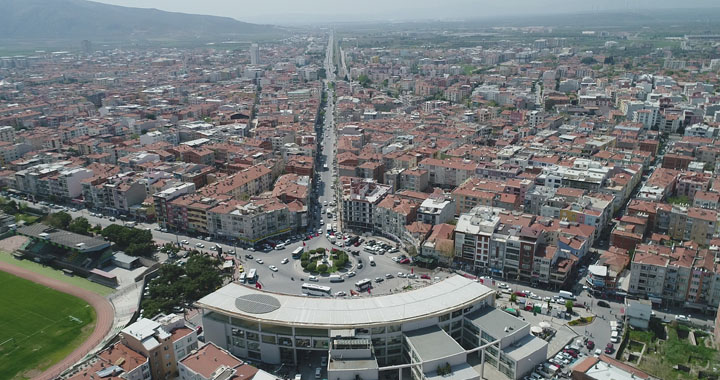 Akhisar is a district nearly 50 kilometers away from Manisa. Our school is in Akhisar.
What does “Endemic” mean ?
Endemic species are plants and animals that exist only in one geographic region. Species can be endemic to large or small areas of the earth: some are endemic to a particular continent, some to part of a continent, and others to a single island.
Flora of Turkey
The rich Turkish flora includes more than 9.000 varieties of plants. About 3.000 of them are endemic to Turkey and grow in nature nowhere else in the world.       Turkey is the only country in the world under the influence of 3 botanical geographical regions. Also famous bioclimatists concurred that Turkey is the only country in the world subject to three main climates.
Anatolia Glaiol
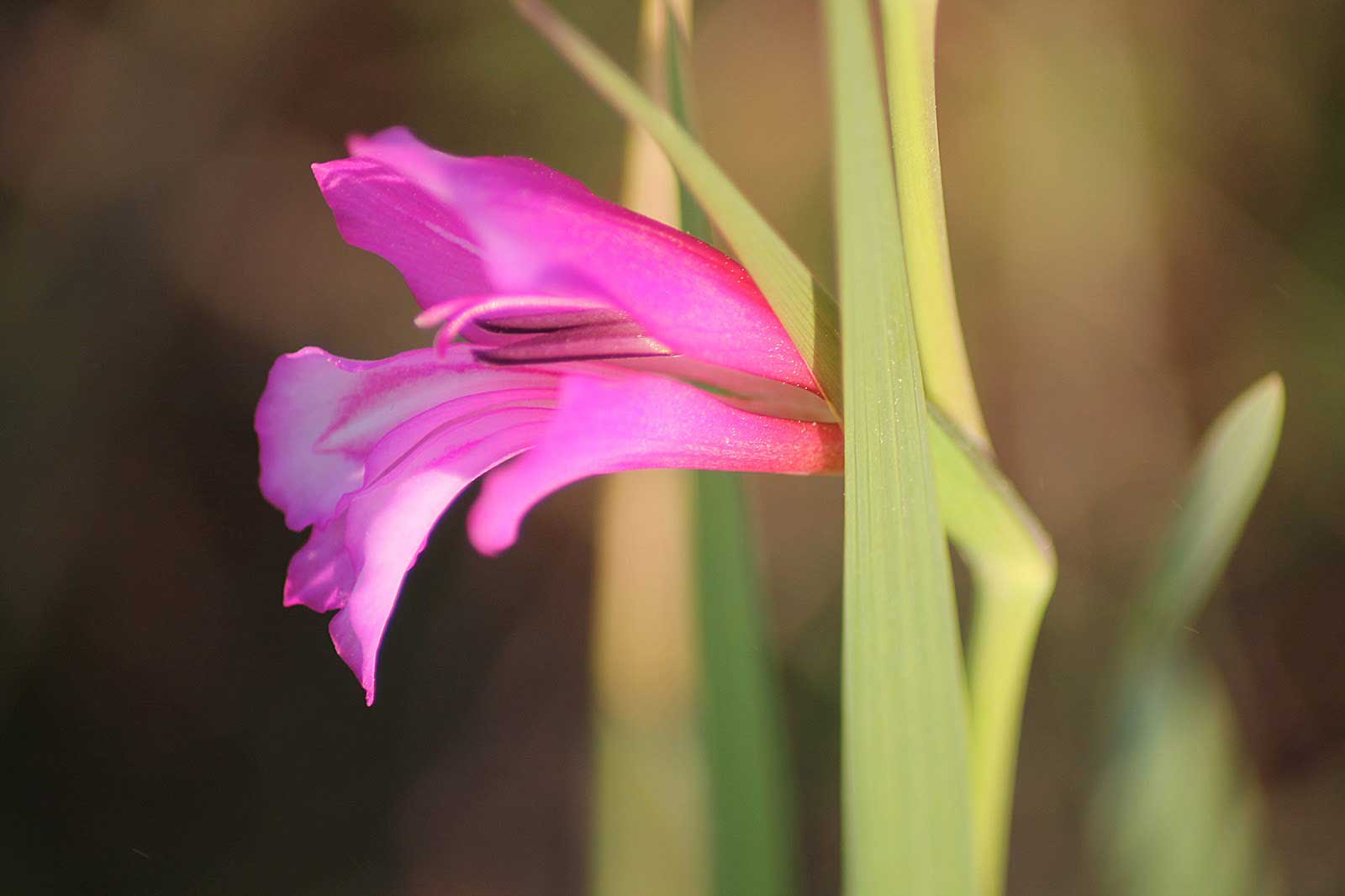 Upside down Tulips of Van(!)
This plants grow naturally only in Van province of Turkey.
Crocus of Antalya
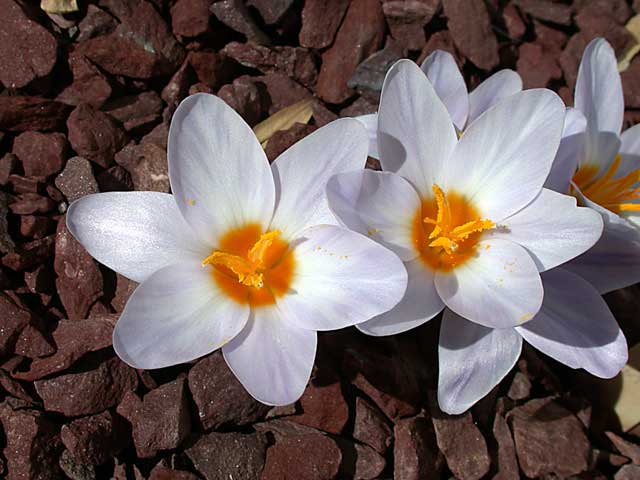 You can find this plants only in Antalya province of Turkey.
Snowdrop of Istanbul
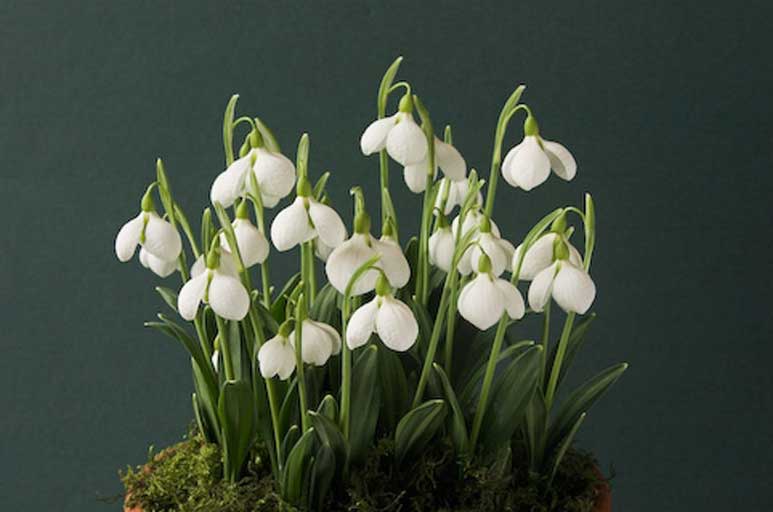 This plants grow naturally only in Istanbul province of Turkey.
Where can we see Endemic Spieces in Manisa ?
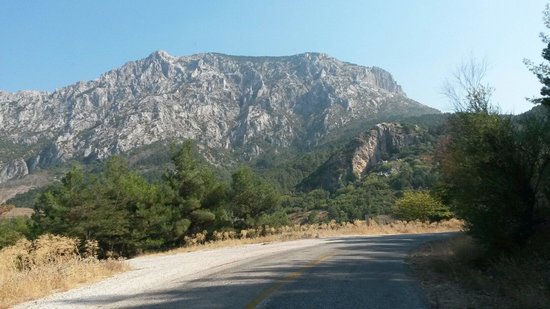 Manisa is settled next to Mountain Spil. Spil has It’s own conditions so we can see some endemic plants there.
Achillea nobilis subsp(Kabefesleğeni)
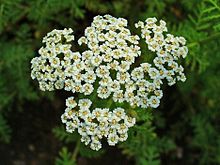 Arenaria sipylea (Tulip of Spil)
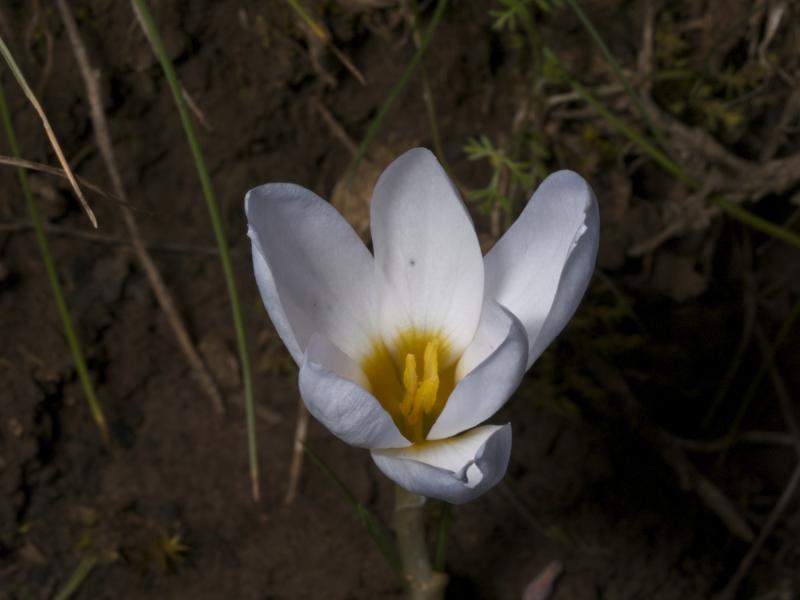 Centaurea sipylea(Cornflower of Spil Mountain)
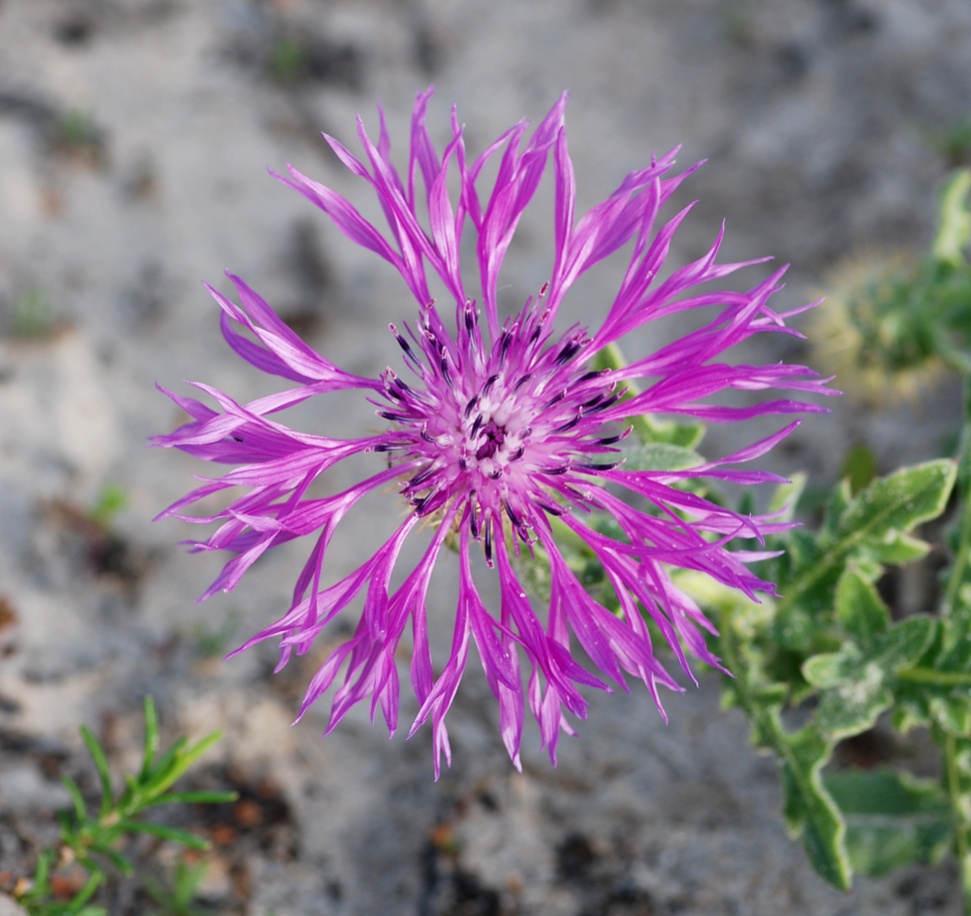 Origanum sipyleum(Mor Mercan)
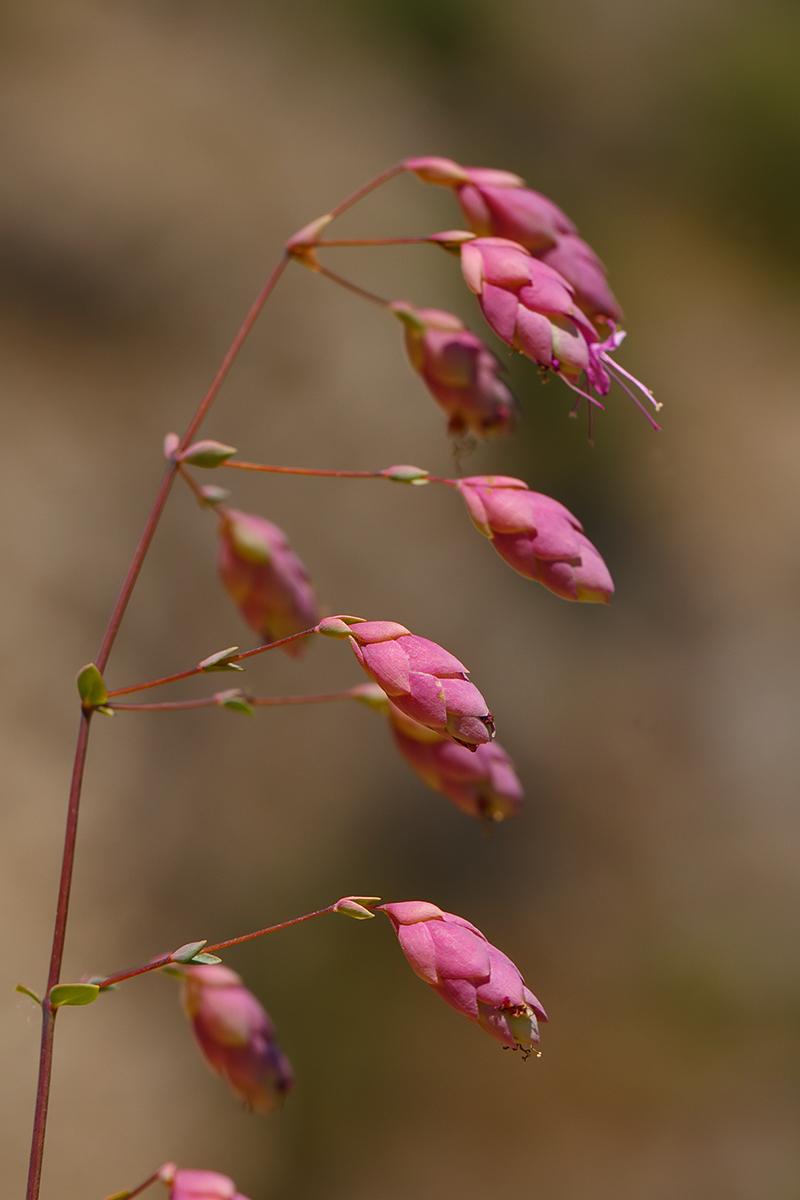 Satureja parnassica subsp sipylea(Also an endangered spiece)(Arı Kekiği)
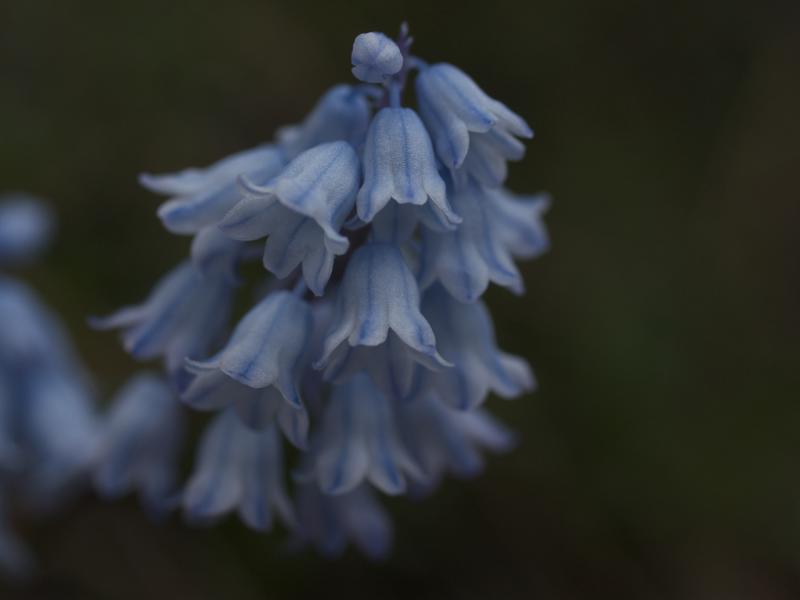 Mesir Paste
Mesir paste tradition (Mesir Macunu in Turkish) is a very old tradition in the history of Manisa, an Anatolian city in the Aegan Region, dating back to almost 500 years. Mesir paste was started as a medicine invention during the Ottoman period but later on it became an important part of local festivy in this city. Mesir is made from many kinds of plants which known for their use as medicine.
Mesir Fest
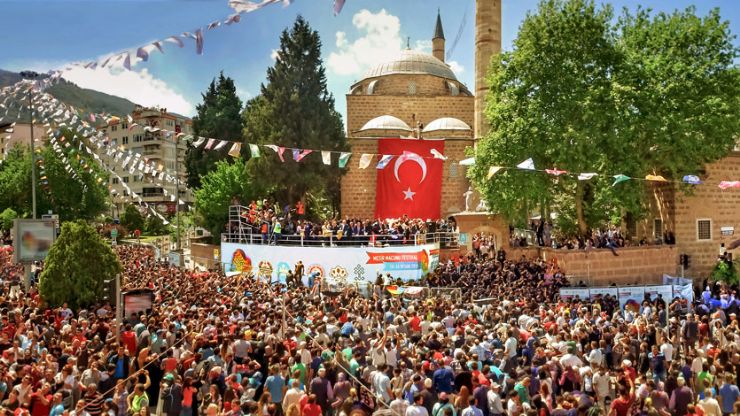 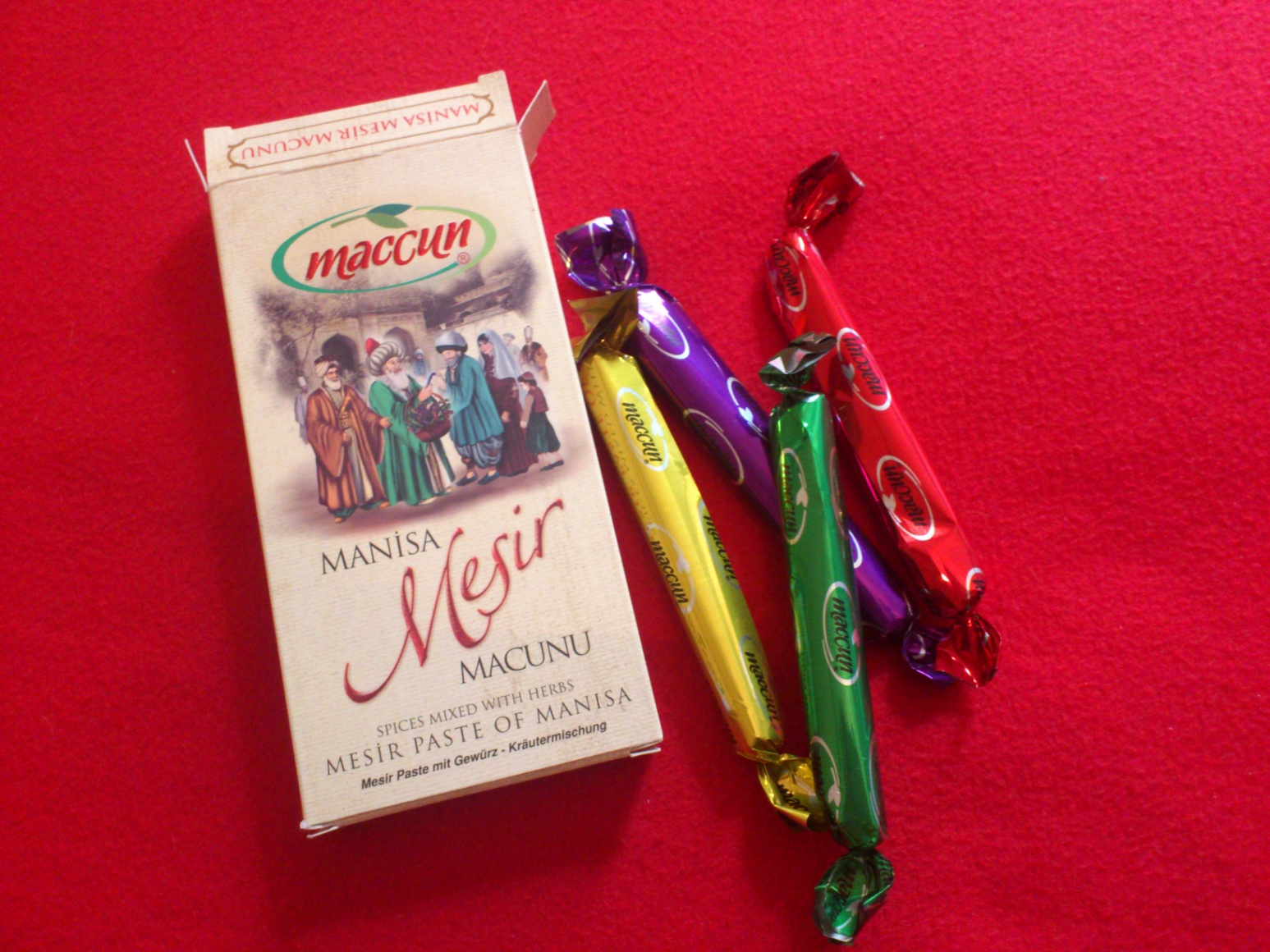 Manisa is famous for its Mesir Paste.
Plants which are used to produce Mesir Paste (Nearly 40 Spieces)
Ginger (Zencefil) (Zingibar officinalis)
      Iksir sugar (Iksir sekeri)
      India blossom (Hindistan cicegi)
      Java pepper (Kuyruklu biber) (Piper cubeba)
      Licorice extract (Meyan bali) (Glycyrrhiza uralensis fisch)
      Licorice root (Meyan koku) (Glycyrrhiza glabra)
      Mastic (Cam sakizi) (Mastichum)
      Millet (Hintdarisi) (Pennisetum glaucum)
      Myrrh (Murrusafi) (Commiphora Molmol)
      Muskroot (Sumbul) (Adoxa moschatellina)
      Mustard seed (Hardal tohumu) (Brassica nigra)
      Orange peel (Portakal kabugu)
      Rhubarb (Ravend) (Rheum Palmatum)
      Saffron (Safran) (Crocus Orientalis)
      Citric acid (Limon tuzu)
      Senna (Sinameki) (Cassia senna)
      Turmeric (Zerdecal) (Curcuma domestica)
      Udulkahr (Udulkahir)
      Vanilla (Vanilya) (Vanilla planifolia)
      Woad (Civit) (Isatis)
      Yellow myrobalan (Sari halile) (Fructus myrobalani)
Allspice (Yeni bahar) (Pimenta dioica)
Alpina officinarum root (Havlican koku) 
Anise (Anason) (Anisum vulgare)
Black cumin (Corek otu) (Nigella sativa)
Black myrobalan (Kara halile) (Terminalia nigra)
Black pepper (Karabiber) (Piper nigrum)
Buckthorn (Topalak or Akdiken) (Nerprun alaterne)
Cardamon (Kakule) (Elettaria cardamomum)
Cassia (Hiyarsenbe) (Cassia)
Chebulic myrobalan (Kara halile) (Terminalia chebula)
China root (Cop-i cini) (Smilax china)
Cinnamon (Tarcin) (Cinnamomum verum)
Cloves (Karanfil) (Syzygium aromaticum)
Coconut (Hindistan cevizi) (Cocos nucifera)
Coriander (Kisnis) (Coriandum sativum)
Cubeb (Kebabe) (Cubebae fructus)
Cumin (Kimyon) (Cuminum cyminum)
Dried orange blossom (Portakal cicegi)
Fennel (Rezene) (Foeniculum vulgare)
India blossom (Hindistan cicegi)
 Galingale (Havlican) (Alpinia officinarum)